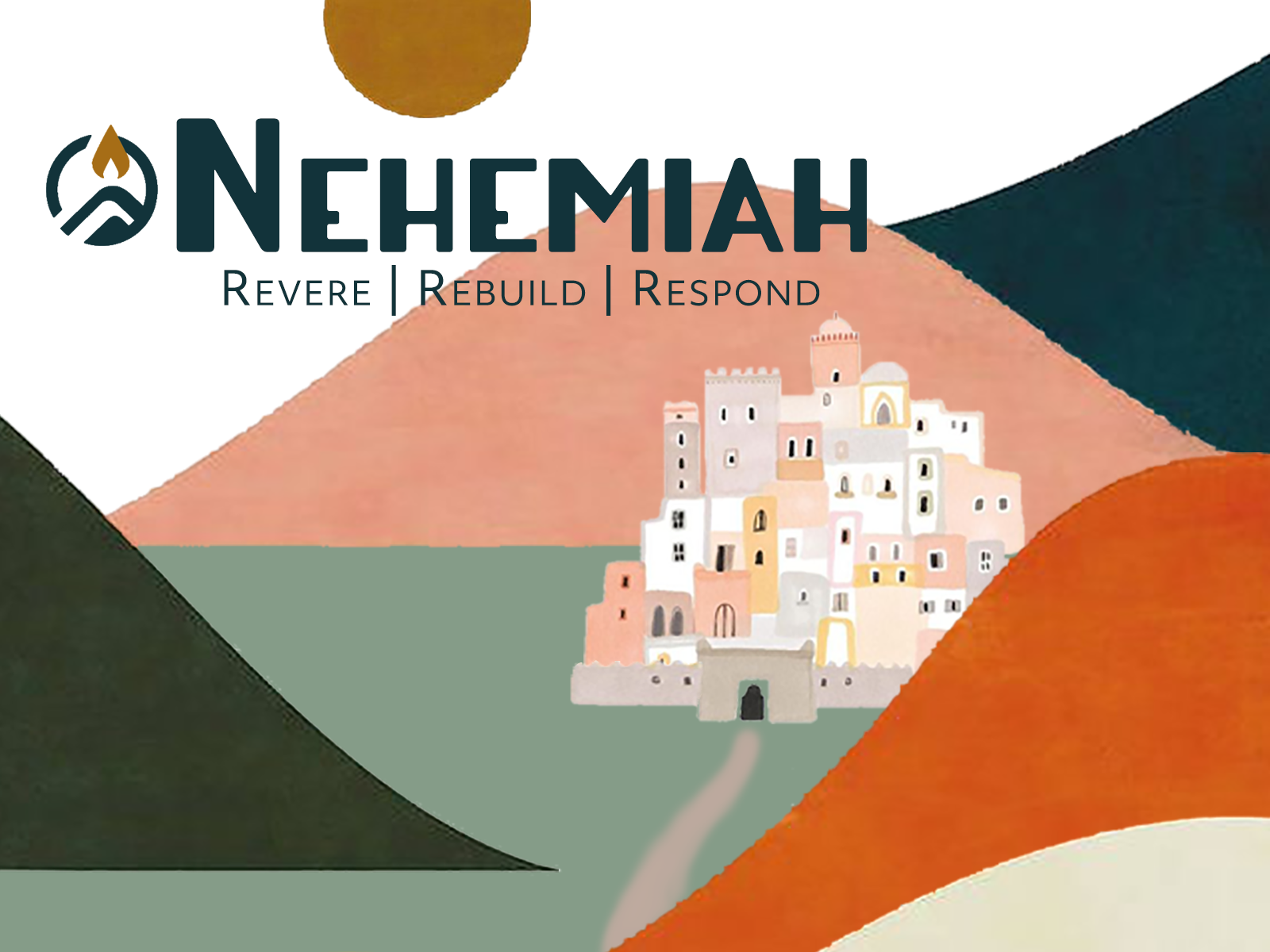 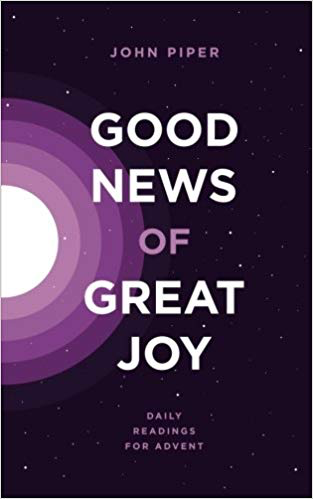 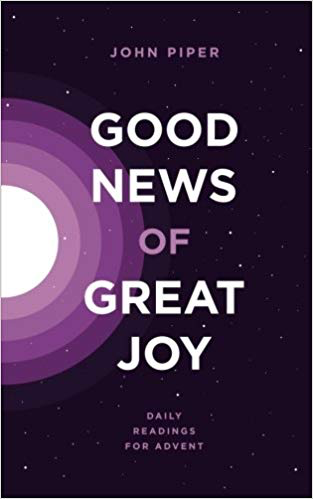 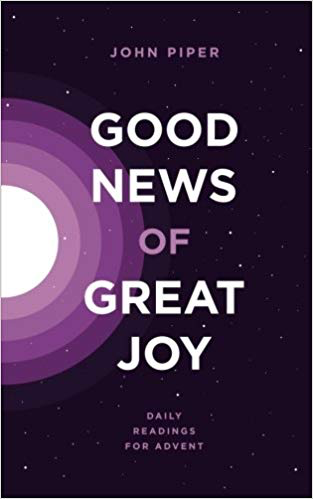 Daily Readings 
for Advent

$5 on the Book Table!!
And the singers sang with Jezrahiah as their leader. 43 And they offered great sacrifices that day and rejoiced, for God had made them rejoice with great joy; the women and children also rejoiced. And the joy of Jerusalem was heard far away. 
Nehemiah 12:42-43
On that day they read from the Book of Moses in the hearing of the people. And in it was found written that no Ammonite or Moabite should ever enter the assembly of God, 2 for they did not meet the people of Israel with bread and water, but hired Balaam against them to curse them—yet our God turned the curse into a blessing. 3 As soon as the people heard the law, they separated from Israel all those of foreign descent. 
Nehemiah 13:1-3
On that day they read from the Book of Moses in the hearing of the people. And in it was found written that no Ammonite or Moabite should ever enter the assembly of God, 2 for they did not meet the people of Israel with bread and water, but hired Balaam against them to curse them—yet our God turned the curse into a blessing. 3 As soon as the people heard the law, they separated from Israel all those of foreign descent. 
Nehemiah 13:1-3
Now before this, Eliashib the priest, who was appointed over the chambers of the house of our God, and who was related to Tobiah, 5 prepared for Tobiah a large chamber where they had previously put the grain offering, the frankincense, the vessels, and the tithes of grain, wine, and oil, which were given by commandment to the Levites, singers, and gatekeepers, and the contributions for the priests.  
Nehemiah 13:4-9
6 While this was taking place, I was not in Jerusalem, for in the thirty-second year of Artaxerxes king of Babylon I went to the king. And after some time I asked leave of the king 7 and came to Jerusalem, and I then discovered the evil that Eliashib had done for Tobiah, preparing for him a chamber in the courts of the house of God. 8 And I was very angry, and I threw all the household furniture of Tobiah out of the chamber. 9 Then I gave orders, and they cleansed the chambers, and I brought back there the vessels of the house of God, with the grain offering and the frankincense.  
Nehemiah 13:4-9
Now before this, Eliashib the priest, who was appointed over the chambers of the house of our God, and who was related to Tobiah, 5 prepared for Tobiah a large chamber where they had previously put the grain offering, the frankincense, the vessels, and the tithes of grain, wine, and oil, which were given by commandment to the Levites, singers, and gatekeepers, and the contributions for the priests.  
Nehemiah 13:4-9
6 While this was taking place, I was not in Jerusalem, for in the thirty-second year of Artaxerxes king of Babylon I went to the king. And after some time I asked leave of the king 7 and came to Jerusalem, and I then discovered the evil that Eliashib had done for Tobiah, preparing for him a chamber in the courts of the house of God. 8 And I was very angry, and I threw all the household furniture of Tobiah out of the chamber. 9 Then I gave orders, and they cleansed the chambers, and I brought back there the vessels of the house of God, with the grain offering and the frankincense.  
Nehemiah 13:4-9
Nehemiah discovers the deterioration of Spiritual Leaders  (13:4-9)
Nehemiah discovers the deterioration of Spiritual Leaders
Now before this, Eliashib the priest, who was appointed over the chambers of the house of our God, and who was related to Tobiah, 5 prepared for Tobiah a large chamber where they had previously put the grain offering, the frankincense, the vessels, and the tithes of grain, wine, and oil, which were given by commandment to the Levites, singers, and gatekeepers, and the contributions for the priests. 
Nehemiah 13:4-9
Nehemiah discovers the deterioration of Spiritual Leaders
Keep a close watch on yourself and on the teaching. Persist in this, for by so doing you will save both yourself and your hearers. 
1 Timothy 4:16
Nehemiah discovers the deterioration of Spiritual Leaders
He renews the tithes (13:10-14)
2.  He renews the tithes (13:10-14)
So I confronted the officials and said, “Why is the house of God forsaken?” And I gathered them together and set them in their stations. 12 Then all Judah brought the tithe of the grain, wine, and oil into the storehouses. 13 And I appointed as treasurers over the storehouses Shelemiah the priest, Zadok the scribe, and Pedaiah of the Levites, and as their assistant Hanan the son of Zaccur, son of Mattaniah, for they were considered reliable, and their duty was to distribute to their brothers.  
Nehemiah 13:11-13
Nehemiah discovers the deterioration of Spiritual Leaders
He renews the tithes He enforces the Sabbath. 
He enforces the Sabbath. (13:15-22)
He enforces the Sabbath. (13:15-22)
In those days I saw in Judah people treading winepresses on the Sabbath, and bringing in heaps of grain and loading them on donkeys, and also wine, grapes, figs, and all kinds of loads, which they brought into Jerusalem on the Sabbath day. And I warned them on the day when they sold food.  

Nehemiah 13:15-16
He enforces the Sabbath. (13:15-22)
16 Tyrians also, who lived in the city, brought in fish and all kinds of goods and sold them on the Sabbath to the people of Judah, in Jerusalem itself! 17 Then I confronted the nobles of Judah and said to them, “What is this evil thing that you are doing, profaning the Sabbath day? 18 Did not your fathers act in this way, and did not our God bring all this disaster on us and on this city? Now you are bringing more wrath on Israel by profaning the Sabbath.” 
Nehemiah 13:17-18
He enforces the Sabbath. (13:15-22)
As soon as it began to grow dark at the gates of Jerusalem before the Sabbath, I commanded that the doors should be shut and gave orders that they should not be opened until after the Sabbath. And I stationed some of my servants at the gates, that no load might be brought in on the Sabbath day. 20 Then the merchants and sellers of all kinds of wares lodged outside Jerusalem once or twice. 21 But I warned them and said to them, “Why do you lodge outside the wall? If you do so again, I will lay hands on you.” From that time on they did not come on the Sabbath. 22 Then I commanded the Levites that they should purify themselves and come and guard the gates, to keep the Sabbath day holy. 

Nehemiah 13:19-22
Nehemiah discovers the deterioration of Spiritual Leaders
He renews the tithes He enforces the Sabbath. 
He enforces the Sabbath. 
Here we go again…Intermarriage with unbelievers. (13:23-31)
Here we go again…Intermarriage with unbelievers.
In those days also I saw the Jews who had married women of Ashdod, Ammon, and Moab. 24 And half of their children spoke the language of Ashdod, and they could not speak the language of Judah, but only the language of each people.  29 Remember them, O my God, because they have desecrated the priesthood and the covenant of the priesthood and the Levites.
Nehemiah 13:23-29
Here we go again…Intermarriage with unbelievers.
25 And I confronted them and cursed them and beat some of them and pulled out their hair. And I made them take an oath in the name of God, saying, “You shall not give your daughters to their sons, or take their daughters for your sons or for yourselves.  
Nehemiah 13:25
Here we go again…Intermarriage with unbelievers.
26 Did not Solomon king of Israel sin on account of such women? Among the many nations there was no king like him, and he was beloved by his God, and God made him king over all Israel. Nevertheless, foreign women made even him to sin. 27 Shall we then listen to you and do all this great evil and act treacherously against our God by marrying foreign women?”   
Nehemiah 13:26-27
Here we go again…Intermarriage with unbelievers.
28 And one of the sons of Jehoiada, the son of Eliashib the high priest, was the son-in-law of Sanballat the Horonite. Therefore I chased him from me.    

Nehemiah 13:28
The King has come!  

Matthew 1:1
20 But as he considered these things, behold, an angel of the Lord appeared to him in a dream, saying, “Joseph, son of David, do not fear to take Mary as your wife, for that which is conceived in her is from the Holy Spirit. 21 She will bear a son, and you shall call his name Jesus, for he will save his people from their sins.”
Matthew 1:20-21
“In the fullness of time, God sent forth His Son, born of woman, born under the law, to redeem those who were under the law, that we might receive adoption as sons.” 

Galatians 4:4